Hard Times in the Great Depression: Challenges to American Ambition
Mr. Daniel Lazar
Lecture Outline
The Numbers
The Better Angels of Our Nature
“Natural” Disasters, Manmade Disasters & Exodus
The Ordeal of Herbert Hoover
The 1932 Election
GDP in Billions
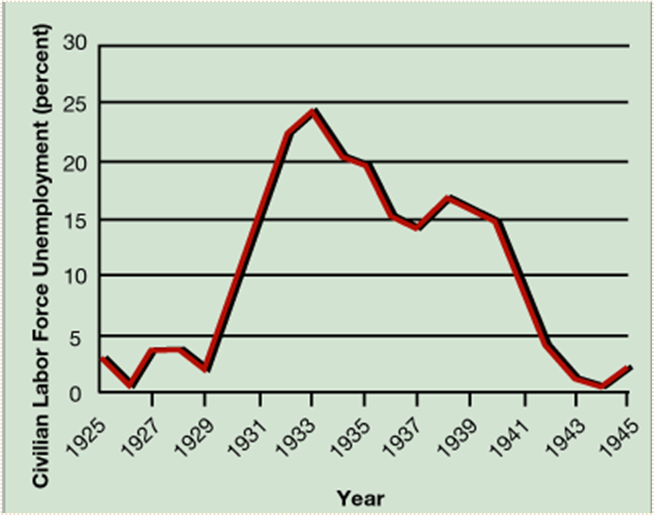 Population in 1933: 123 million, 13 million unemployed
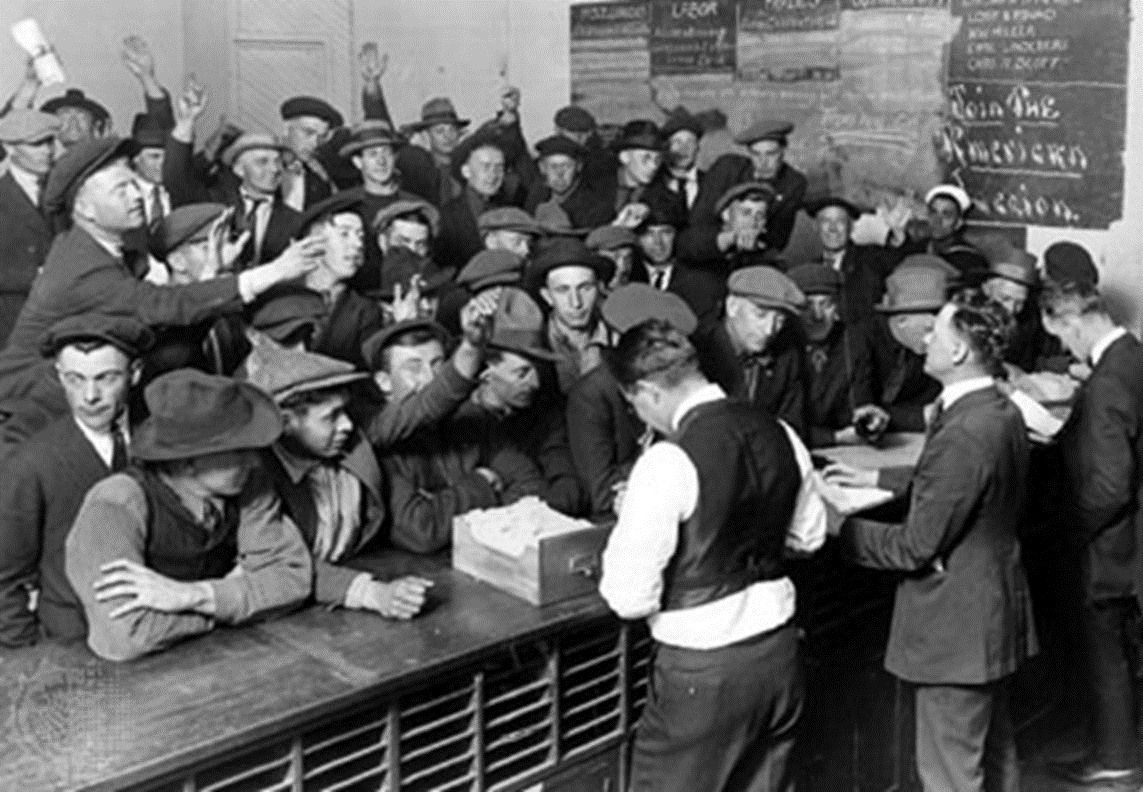 Average Weekly Earnings in Manufacturing
1928- $27.80
1929- $28.55
1930- $25.84
1931- $22.62
1932- $17.05
1933- $17.71
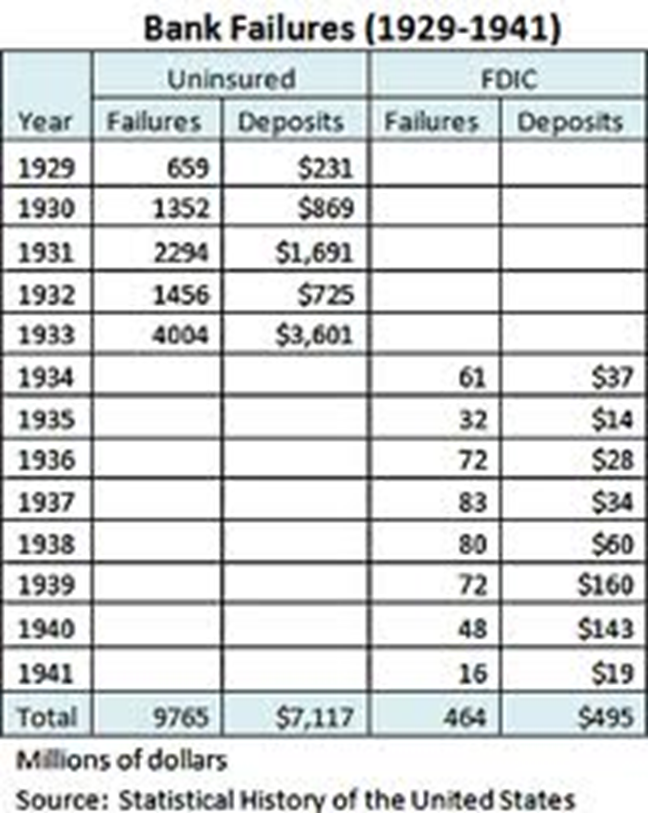 Life & Death
Fertility rate declined 20% from 1928-1935
Fun Fact: Life expectancy rose from 57.1 in 1929 to 63.3 years in 1932. Any guesses?
Death by suicide (per 100,000)
1920-1928: 12.1
1929: 18.1
1930-1940: 15.4
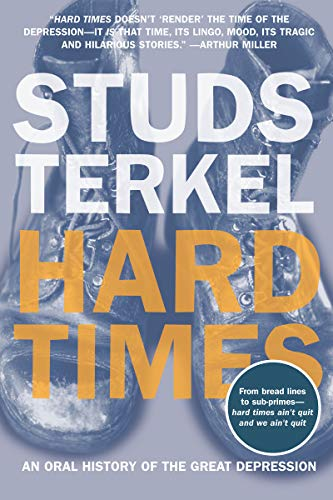 Capone's Soup Kitchen on South State St. in 1930
Dorthea Lange, “White Angel Breadline”, 1933
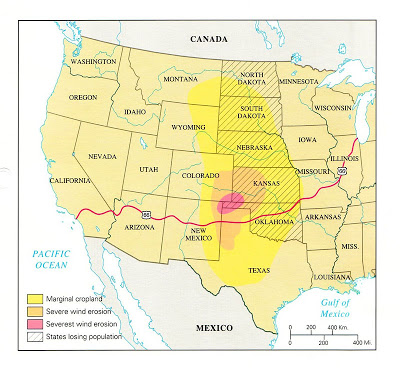 Strafford, TX
Elkhart, Kansas 1937
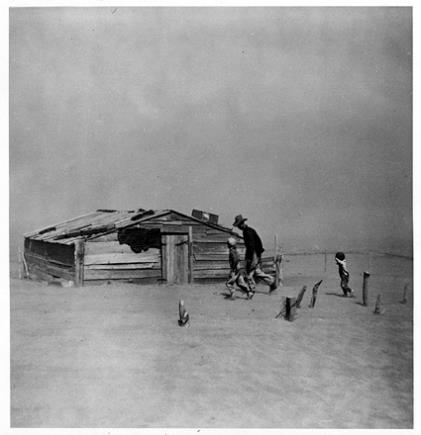 Mass Exodus: 2.5 million fled Great Plains by 1940
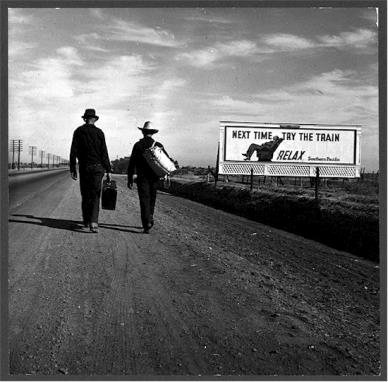 Lange in CA, 1936 and 1937
Okies & Arkies
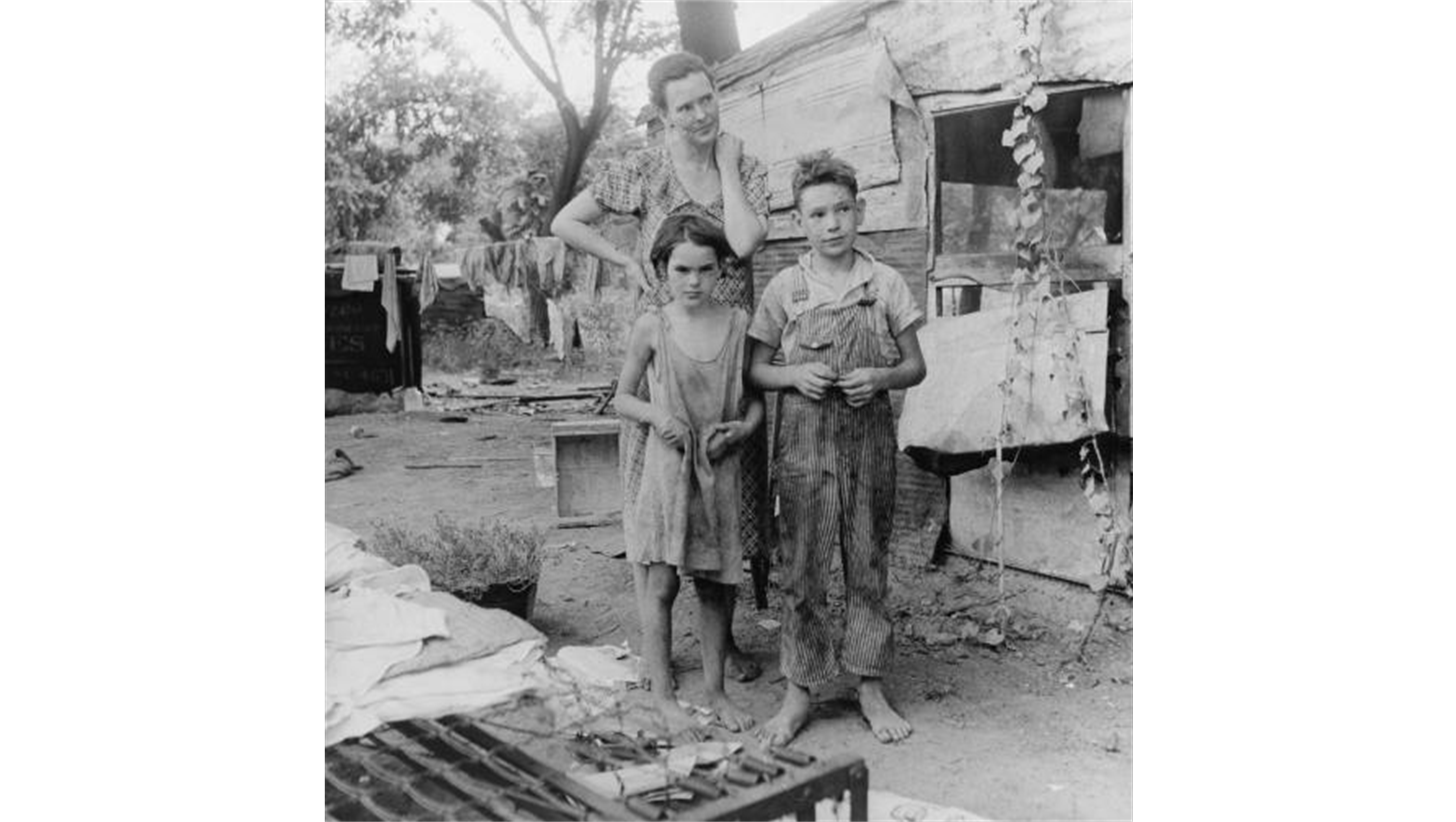 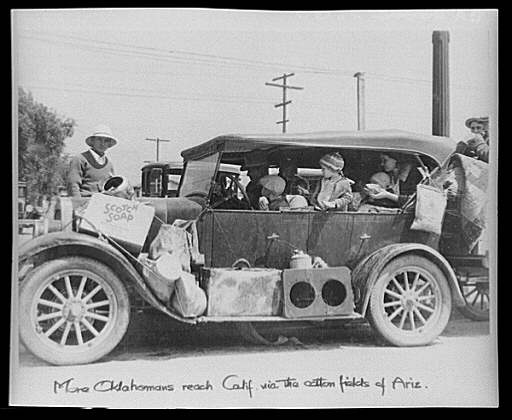 The Road
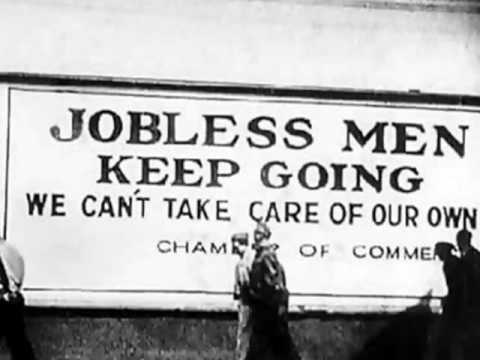 The Road
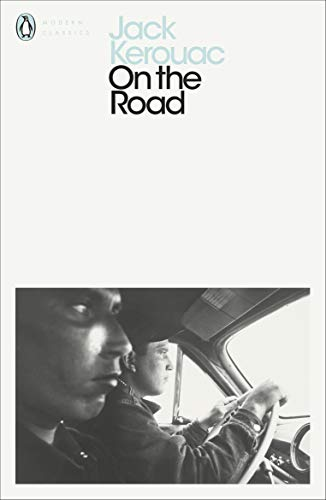 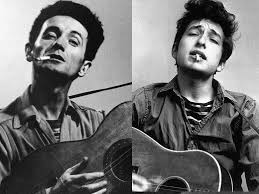 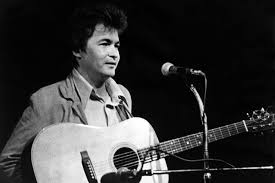 Migrant Farmers
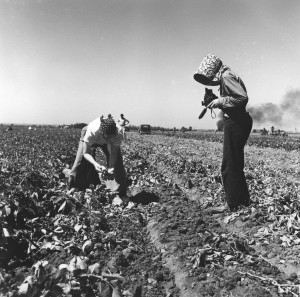 Lange, “Migrant Mother”, 1936
Ohio River Flood, Louisville in 1937
"The Ordeal of Herbert Hoover“*
1874 -1964
Iowa Quaker Family 
Orphaned at 10
Self-made 
Inaugural Stanford Class of ‘95
“The Great Engineer”
Made a million in mining 
Led WWI European relief effort
Commerce Sec: 1921-1928 
31st President: 1929-1933 
Fourth Quartile; Currently #36
*In 1958, Hoover penned “The Ordeal and Tragedy of Woodrow Wilson”
Hoovervilles
Central Park, 1933
Seattle, 1934
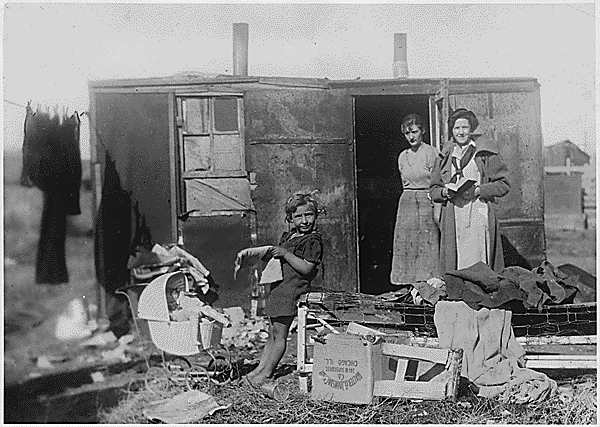 Lange, 1932
Bonus Army
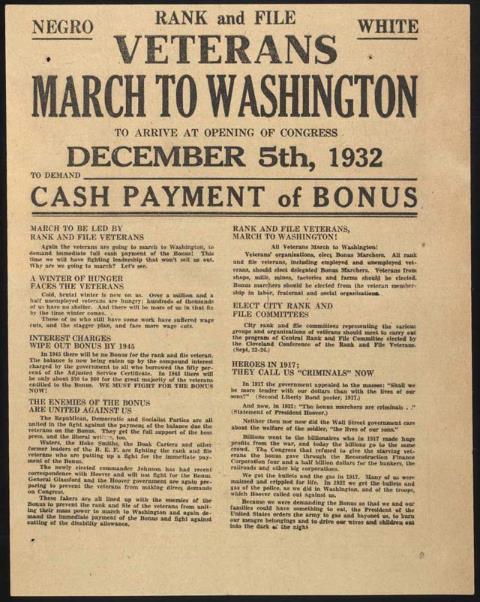 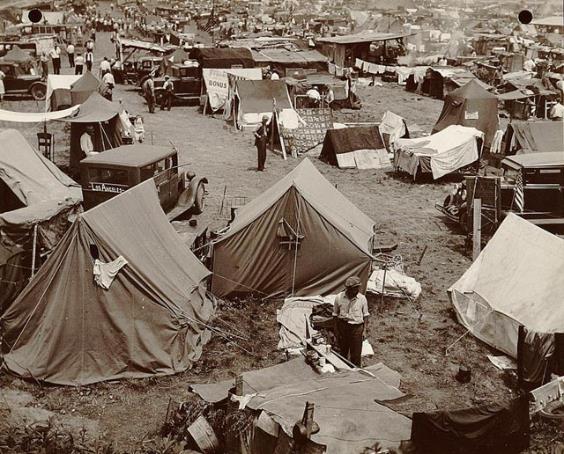 MacArthur’s infantry beat and gassed marchers, killing two veterans and a 12-week old baby
“The Ordeal of Herbert Hoover”
He is certainly a wonder, and I wish we could make him President of the United States. There couldn't be a better one.
FDR on Hoover in 1920

We in America today are nearer to the final triumph over poverty than ever before in the history of any land. The poorhouse is vanishing from among us.
Speech accepting the Republican Party nomination, Stanford University, 11 August 1928
“The Ordeal of Herbert Hoover”
I have instituted systematic, voluntary measures of cooperation with the business institutions and with State and municipal authorities to make certain that fundamental businesses of the country shall continue as usual…
SOTU, Dec 1929
While the crash only took place six months ago, I am convinced we have now passed the worst and with continued unity of effort we shall rapidly recover. 
Addressing annual Chamber of Commerce dinner, 1 May 1930
"The Ordeal of Herbert Hoover"
The question is whether that history shall be written in terms of individual responsibility, and the capacity of the nation for voluntary cooperative action, or whether it shall be written in terms of futile attempt to cure poverty by the enactment of law…
Address to the Gridiron Club, 27 April 1931
1932 Landslide
Inauguration Day, 
4 March 1933